15. Vladimir Monomakh
Grand Prince of Kiev
Contents
Intro
The Siecle Ad
Etymology
Family Tree (Unrevealed | Revealed)
List of repeated names
Maps (1 | 2 | 3)
Intro
Hello and welcome to Tsar Power, I’m Roberto
And I’m Brendan,  and together we rank all the Russian Rulers from Rurik to Putin. This week, Ruler number 15: Vladimir Monomakh.
The Siecle Ad
http://thesiecle.com/
https://www.facebook.com/thesiecle/
https://twitter.com/thesiecle
Etymology
Vladimir - Ruler of the World
Monomakh - He who fights alone
Go to list of names
Monomakh Family Tree (Sans Daughters)
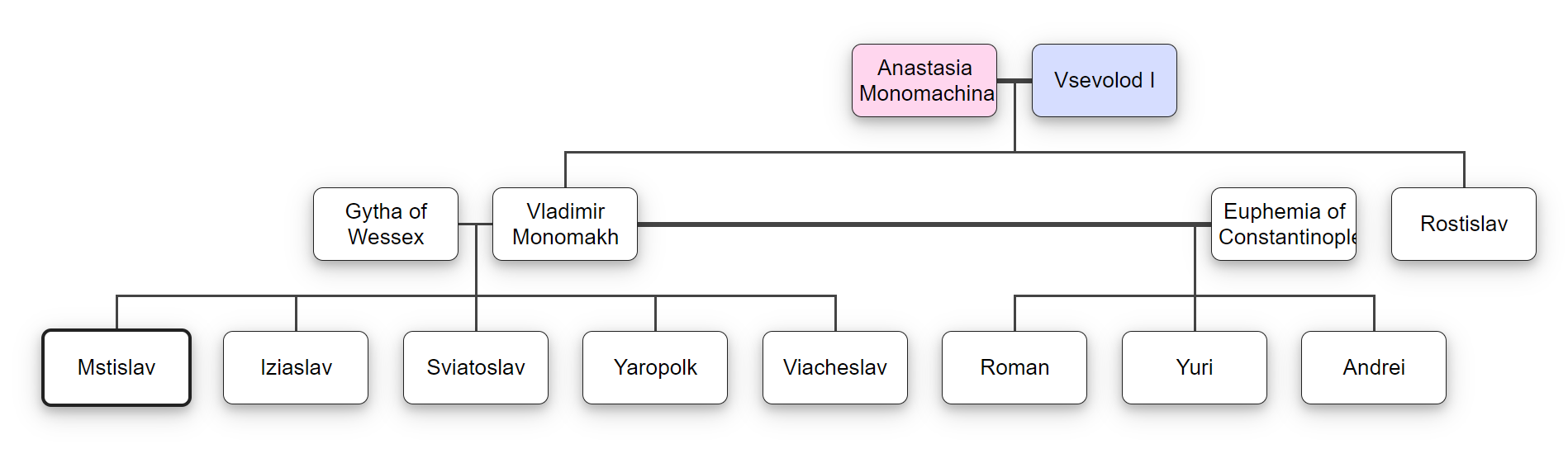 Go to list of names
Monomakh Family Tree (Sans Daughters)
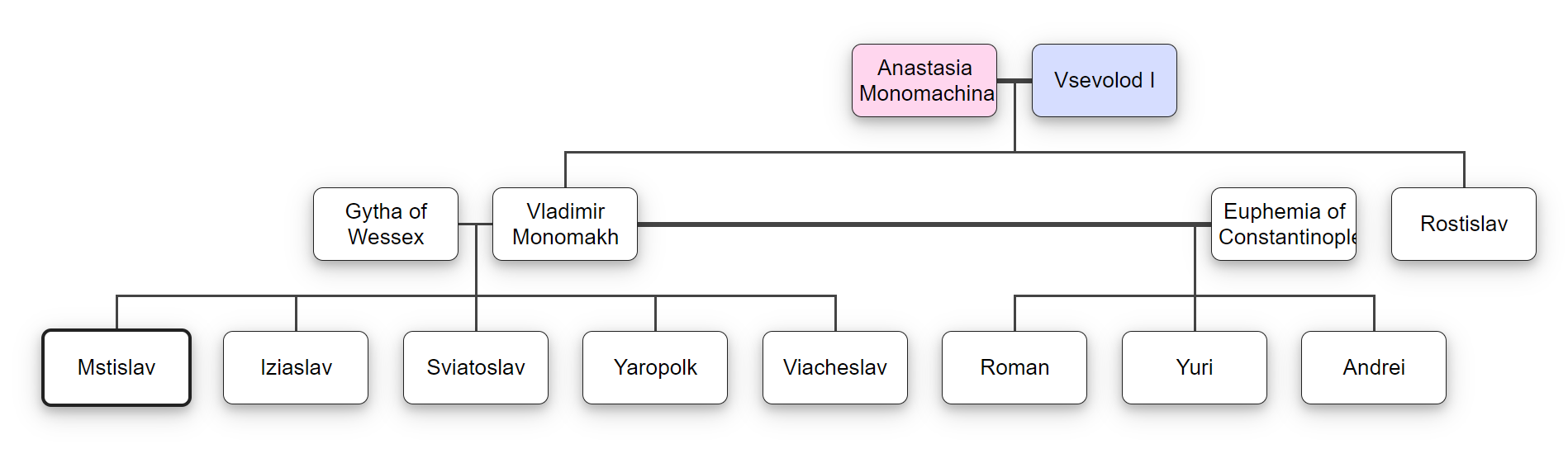 Go to Family Tree
Go to Family Tree (Revealed)
List of Repeated Names and who they are
Sviatoslav II - Grand Prince of Kiev/Episode 12
Oleg of Chernigov - Prince of Chernigov (at times)/ Episode 14.5
Vasilko and Volodar Rostislavich - Prince of Trebovil and Peremyshl. Vasilko was blinded
Yaropolk Iziaslavich - Son of Iziaslav I/Episode 10
Sviatopolk II - Grand Prince of Kiev/Episode 14
Itlar and Kytan - Cuman Chieftain/Retainer
David Sviatoslavich - Prince of Smolensk, then Co-Ruler of Chernigov
David Igorevich - Prince of Vladimir-Volynsky. Blinded Vasilko
Gleb Vseslavich - Prince of Polotsk. Son of Vseslav the Sorcerer/Episode 11
Yaroslav Sviatopolchich - Prince of Volhynia, Son of Sviatopolk II
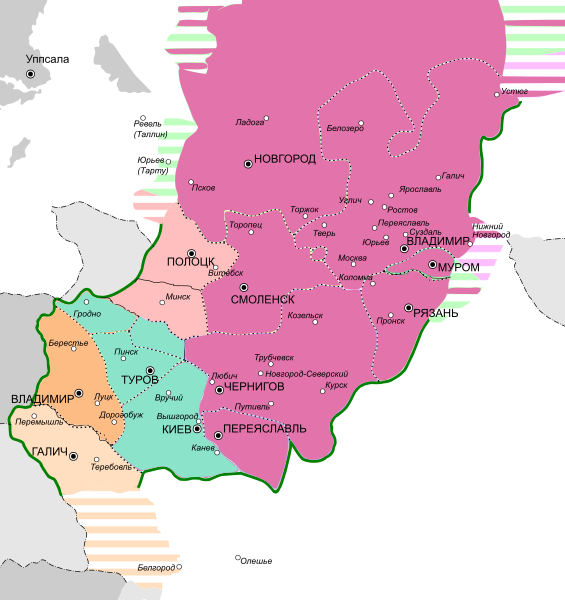 Kievan Rus in 1093 at the start of Sviatopolk II’s Reign

Purple - Monomakh
Pink - Vseslav the Sorcerer
Green - Sviatopolk II
Orange - David Igorevich
Yellow - Volodar and Vasilko
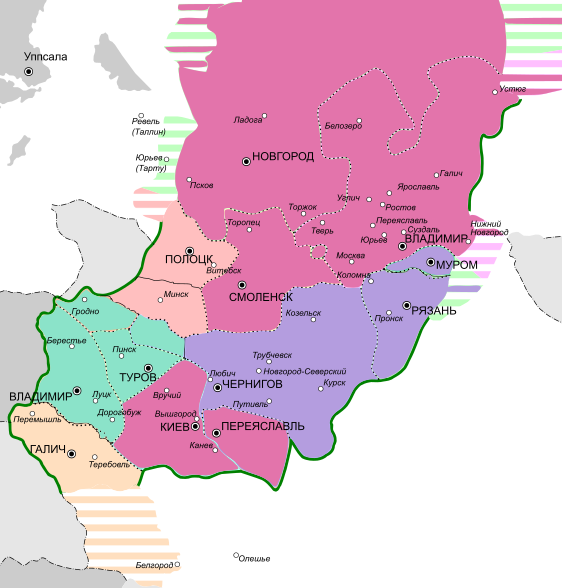 Kievan Rus in 1113 at the start of Monomakh’s Reign

Purple - Oleg of Chernigov
Magenta - Monomakh
Pink - Gleb Vseslavich
Green - Yaroslav Sviatopolchich
Yellow - Volodar and Vasilko
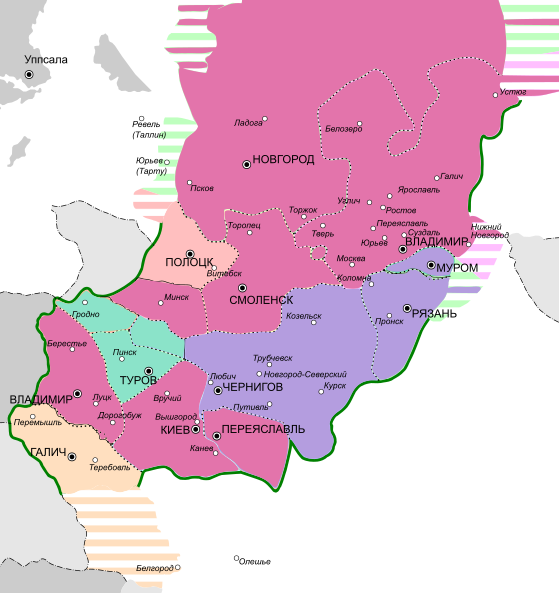 Kievan Rus in 1125 at the end of Monomakh’s Reign

Purple - Yaroslav Sviatoslavich (Sviatoslav II)
Magenta - Monomakh
Pink - Viacheslav Vladimirovich
Green - Andrei Vladimirovich
Yellow - Volodymyr Volodarevich